Nonhermitian approach 
to 
Quantum Phase Transitions
Pavel Stránský
Martin Dvořák, Pavel Cejnar
Institute of Particle and Nuclear Physics 
Charles University in Prague
Czech Republic
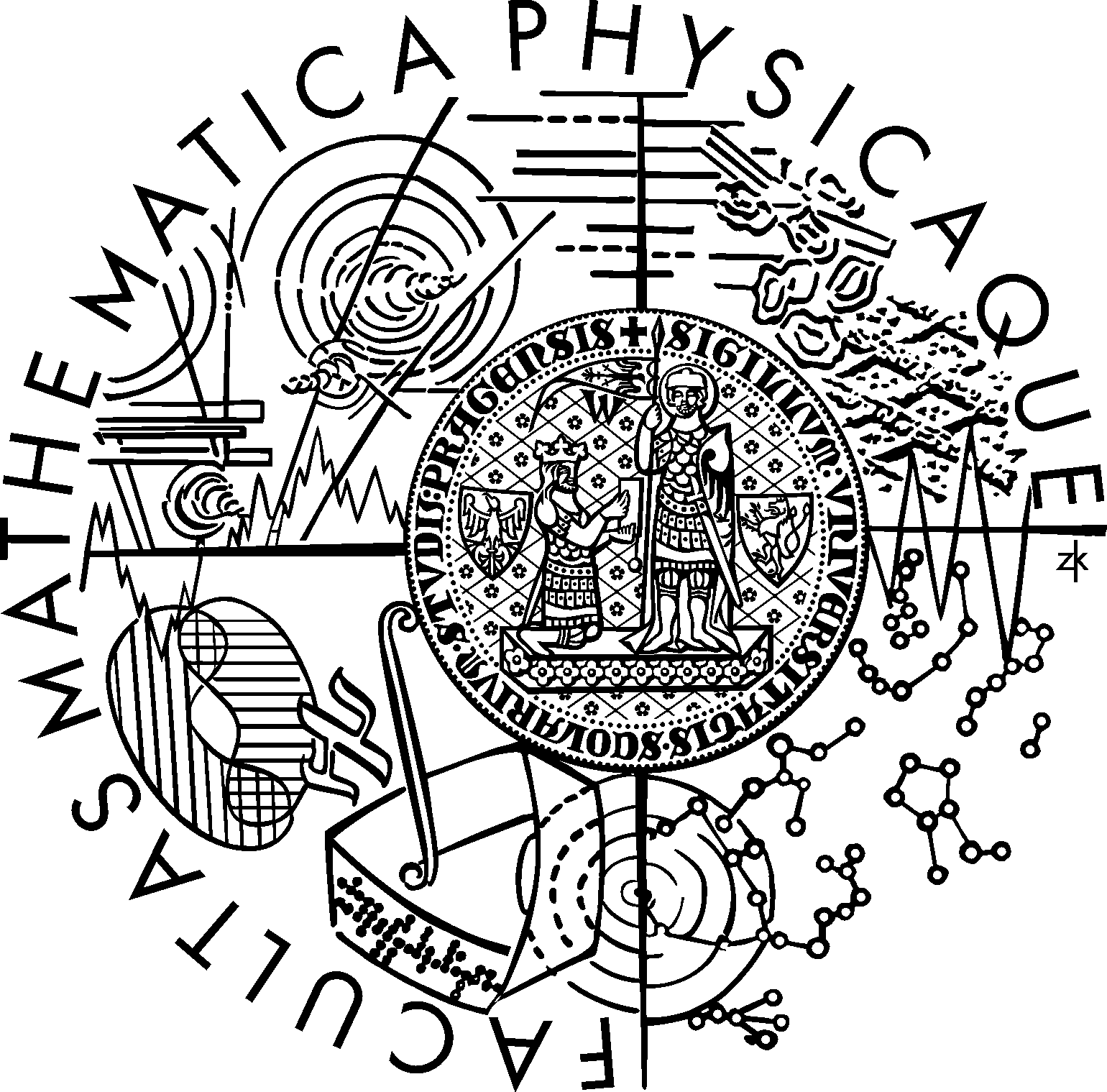 30 May 2017
UNCE Seminar
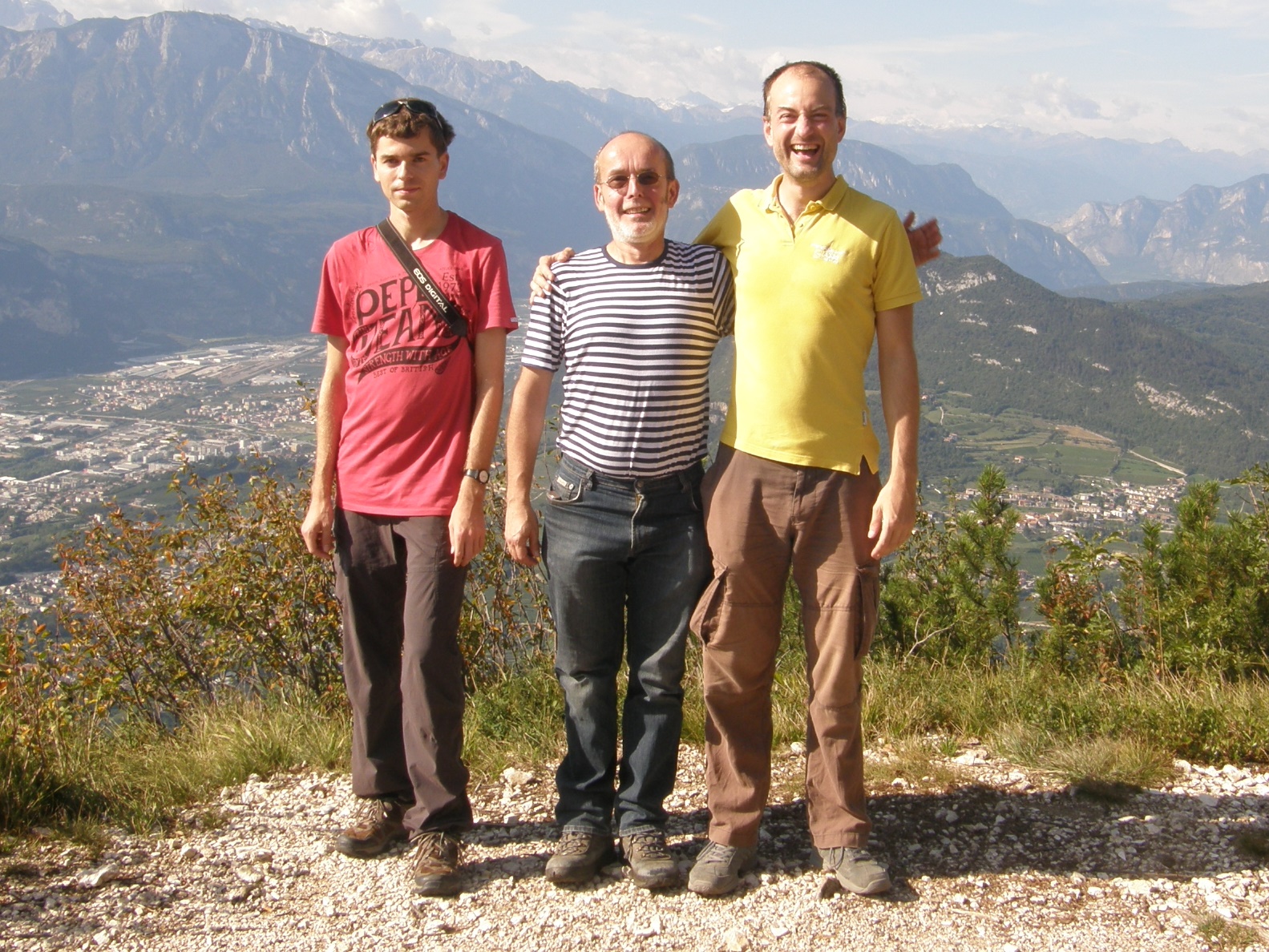 Outline
Introduction:
Zeros of the canonical partition function
Quantum phase transitions (QPTs)
Exceptional points (EPs)
Electrostatic interpretation of EPs
Lipkin model:
1st and 2nd order QPT
Random perturbation of a critical Hamiltonian
Conclusions
Thermal phase transitions
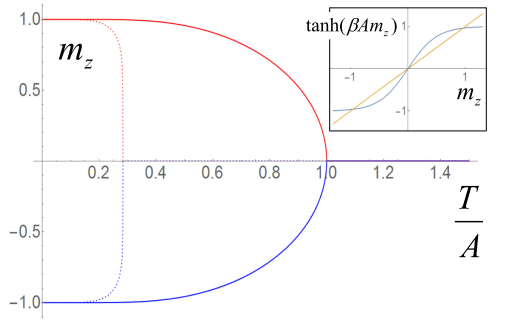 Example: 2D Ising model
Curie temperature
(order parameter)
Their approaching the real axis in the TD limit indicates a TD phase transition.
12 x 12 lattice
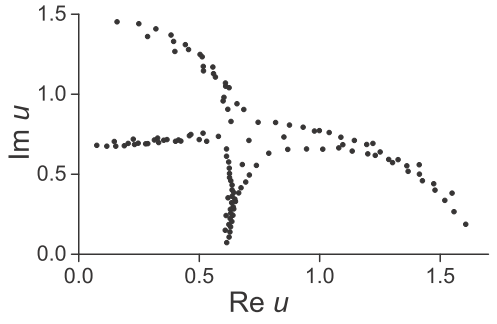 T.D. Lee, C.N. Yang, Phys. Rev. 87, 410 (1952)
M.E. Fischer, Lecture Notes in Theoretical Physics 7C, 1 (1965)
[Speaker Notes: Yang Lee (grandkanonický soubor), Fischer (kanonicky), Borrmann!]
Quantum phase transition (QPT)
Assumptions:
Zero thermodynamic temperature
Infinite size of the system
Literature:
M. Vojta, Rep. Prog. Phys. 66, 2069 (2003)
S. Sachdev, Quantum Phase Transitions (2011)
L.D. Carr, Understanding Quantum Phase Transitions (2011)
Quantum phase transition (QPT)
1st order QPT
Continuous QPT (2nd order)
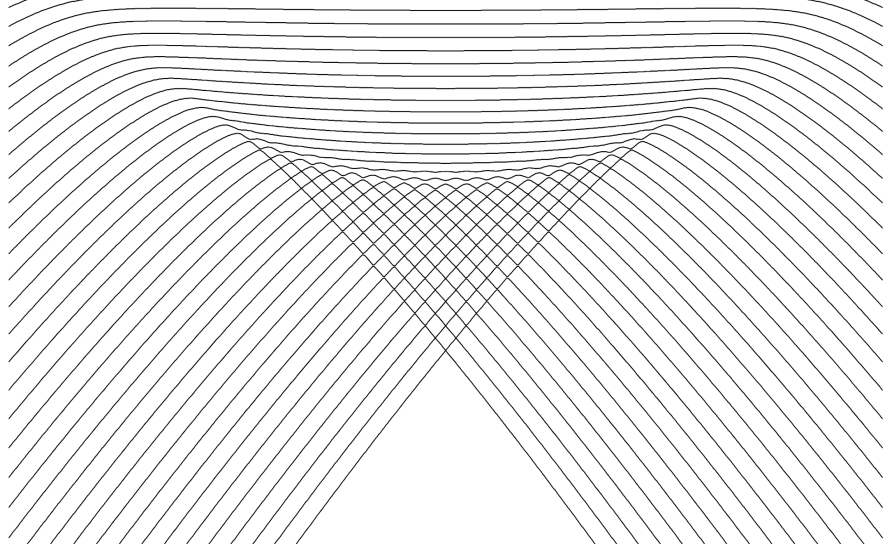 Energy level dynamics
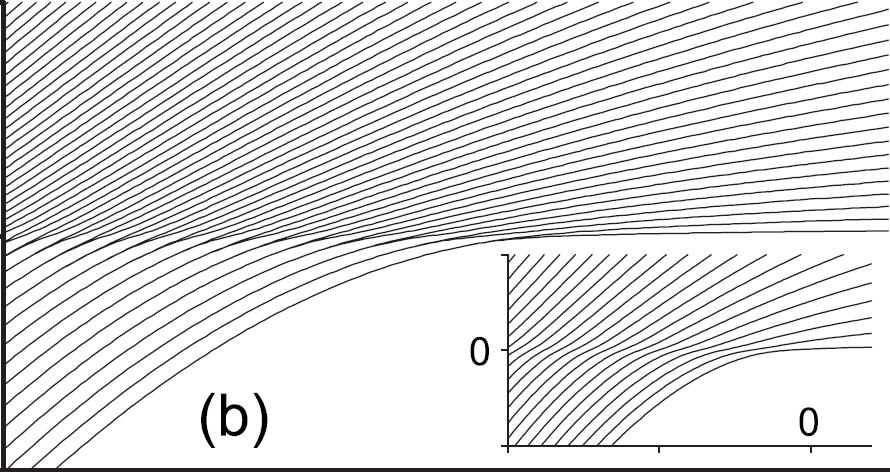 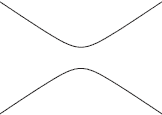 E
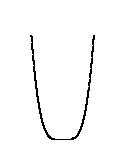 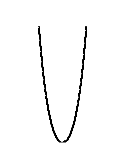 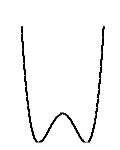 l
l
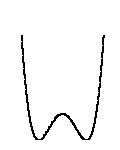 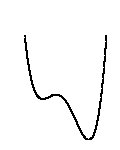 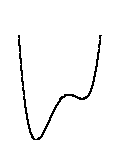 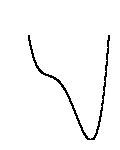 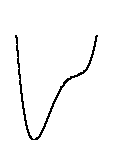 double-well form of the energy surface
quartic minimum in the energy surface
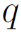 [Speaker Notes: 1st vs 2nd order, generic cases (potentials)
Dynamika hladin]
Exceptional points
In a generic situation: no real crossings
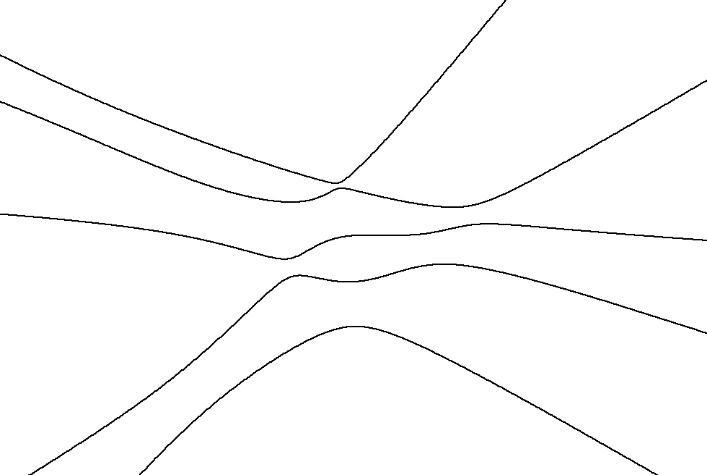 E
(energies from the same symmetry subspace)
l
[Speaker Notes: Exceptional points]
2D electrostatics of EPs
Resultant
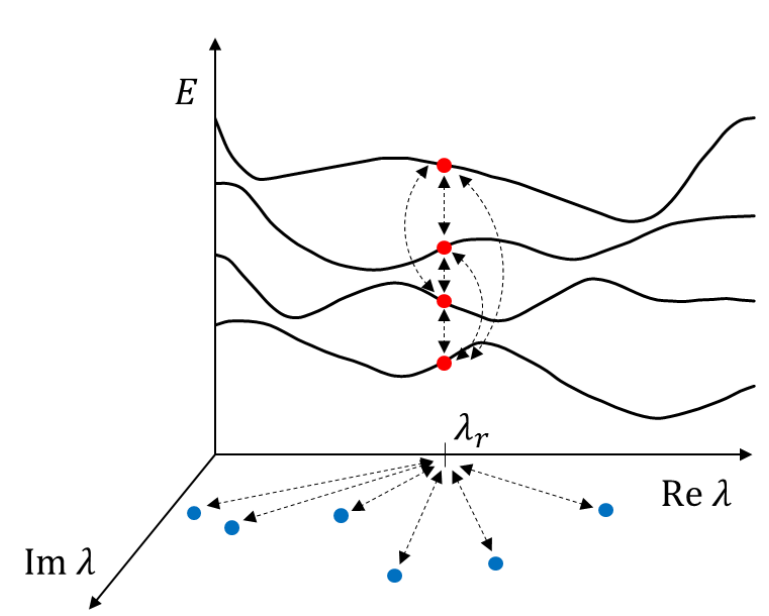 Partial resultant
M. Dvořák, Diploma Thesis
[Speaker Notes: Inverse task]
Surmise: 
There exists an analogy between the distribution of Yang-Lee zeros of the canonical partition function and the distribution of exceptional points of the QPT Hamiltonian.
P. Cejnar, S. Heinze, J. Dobeš, Phys. Rev. C 71, 011304(R) (2005)
Thermal PT
Quantum PT
Zeros of the resultant 
(non-Hermitian degeneracies)
Yang-Lee zeros of the partition function
Partial resultant
Partition function
Free energy
Coulomb energy
Specific heat
Latent heat
Order of the PT is given by the density of zeros in the vicinity of the real axis:
P. Cejnar, S. Heinze, J. Dobeš, Phys. Rev. C 71, 011304(R) (2005)
P. Cejnar, S. Heinze, M. Macek, Phys. Rev. Lett. 99, 100601 (2007)
Lipkin(-Meshkov-Glick) model
H.J. Lipkin, N. Meshkov, A.J. Glick, Nucl. Phys. 62, 188 (1965)
N. Meshkov, A.J. Glick, H.J. Lipkin, Nucl. Phys. 62, 199 (1965)
A.J. Glick, H.J. Lipkin, N. Meshkov, Nucl. Phys. 62, 211 (1965)
SU(2) algebra
J. Vidal, J.M. Arias, J. Dukelsky, J.E. García-Ramos, Phys. Rev. C 73, 054305 (2006)
[Speaker Notes: Citace – Pavel etc.]
Phase structure
DEFORMED phase
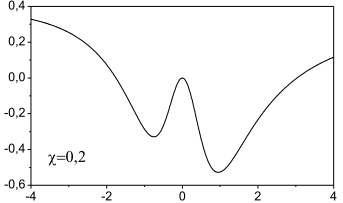 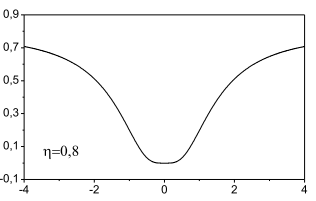 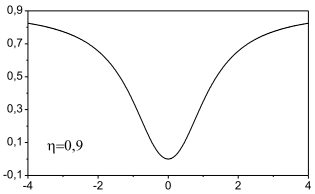 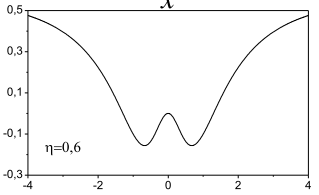 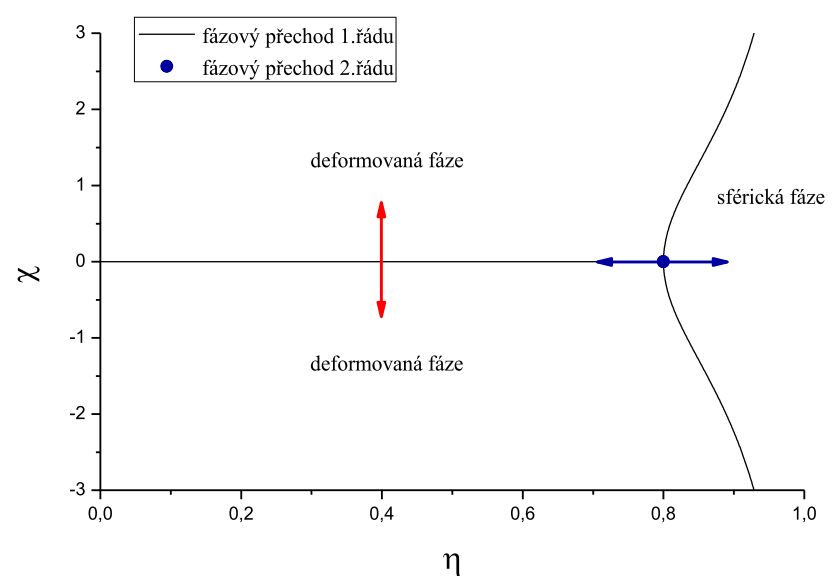 P
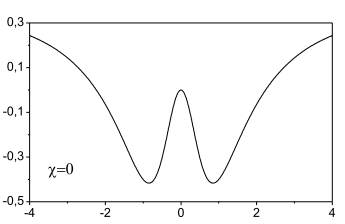 2nd order QPT
1st order QPT
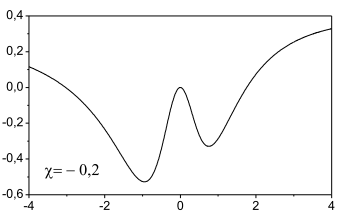 SPHERICAL phase
DEFORMED phase
[Speaker Notes: 2 free parameters]
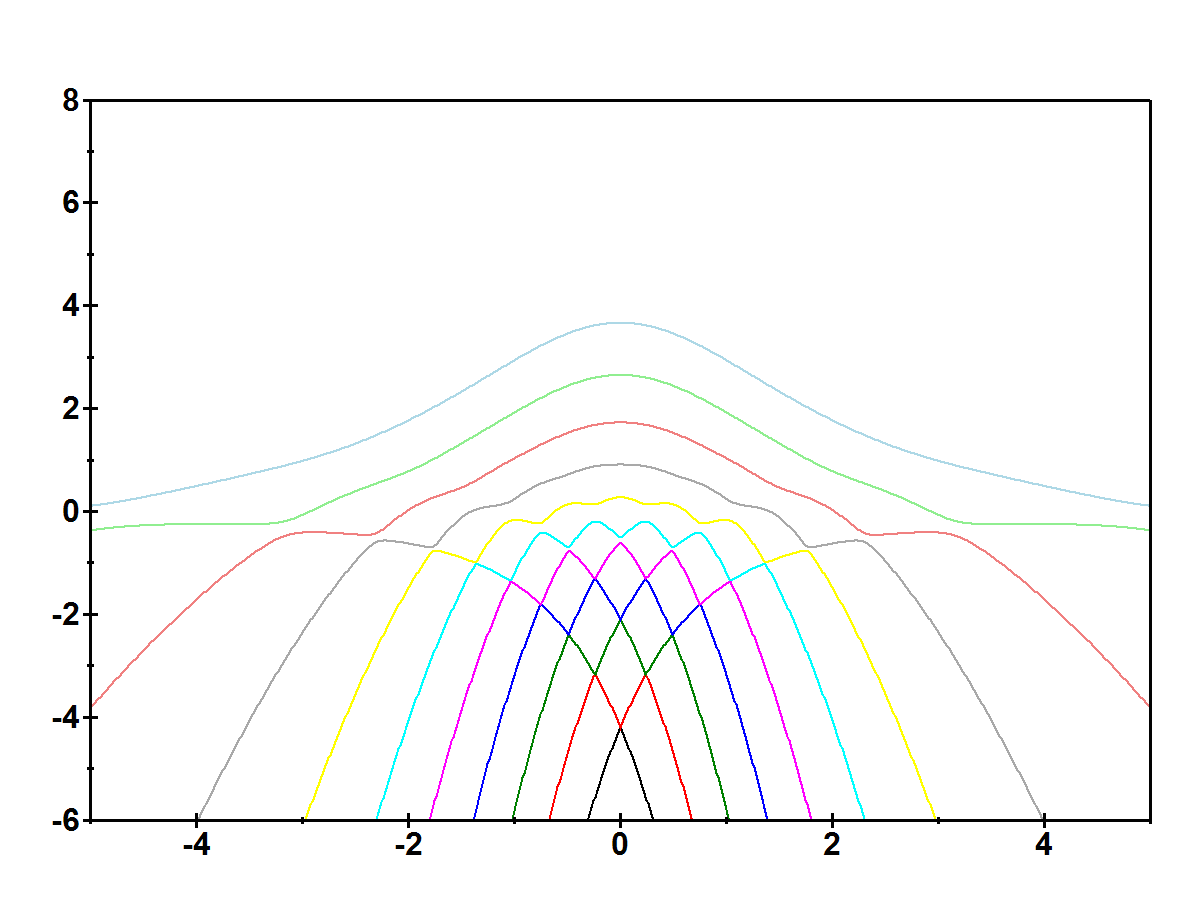 1st order QPT
Level dynamics
P. Cejnar, P. Stránský, Phys. Scr. 91, 083006 (2016)
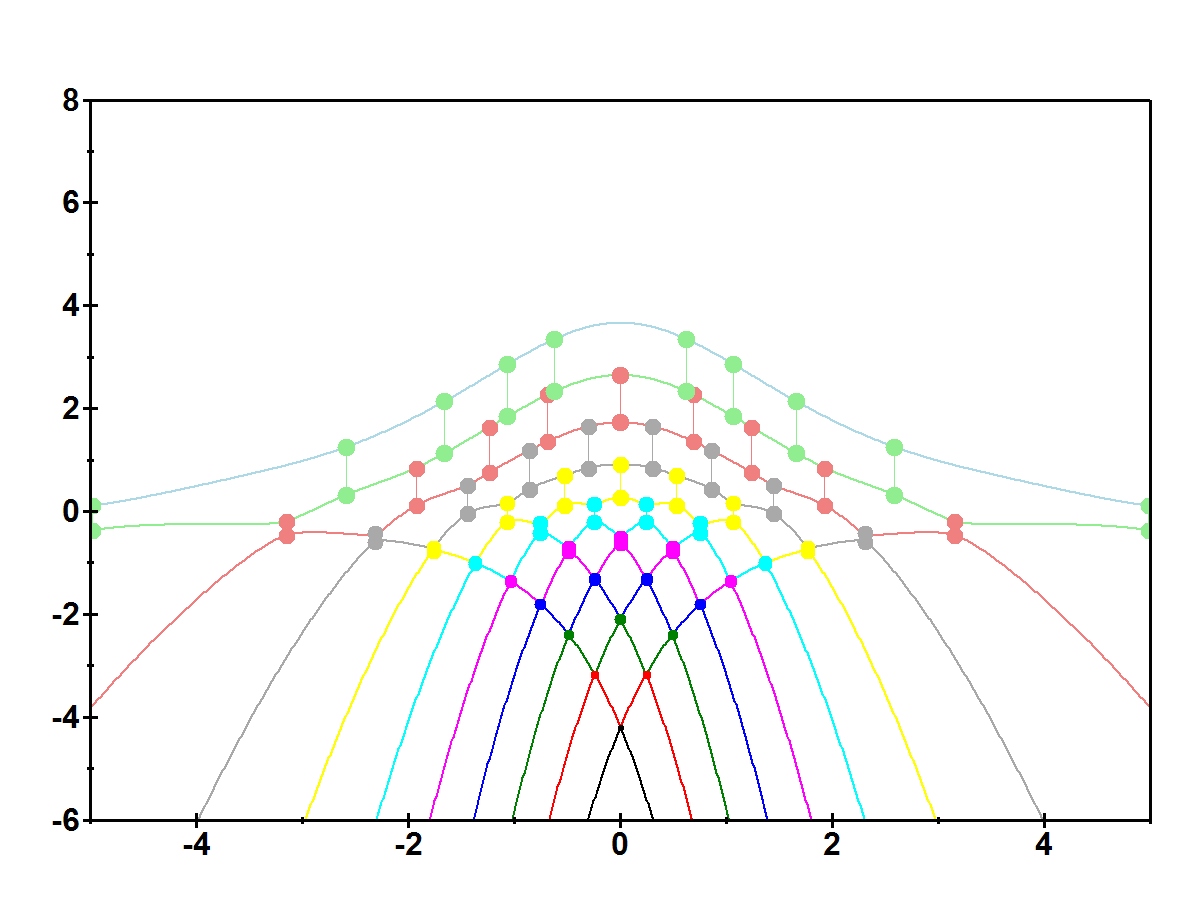 1st order QPT
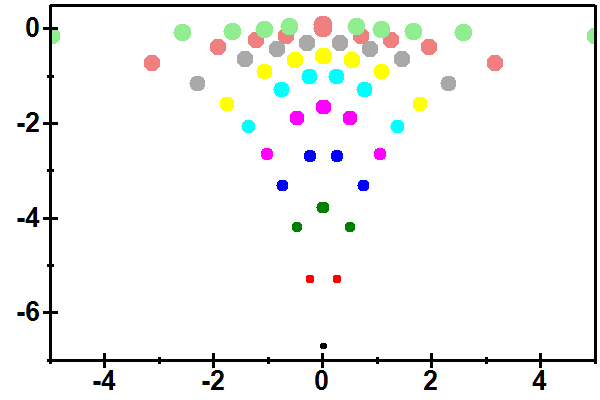 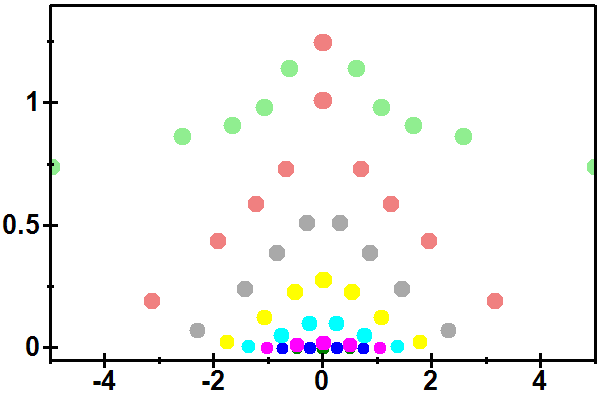 Exceptional points
- tight connection between neighbouring levels
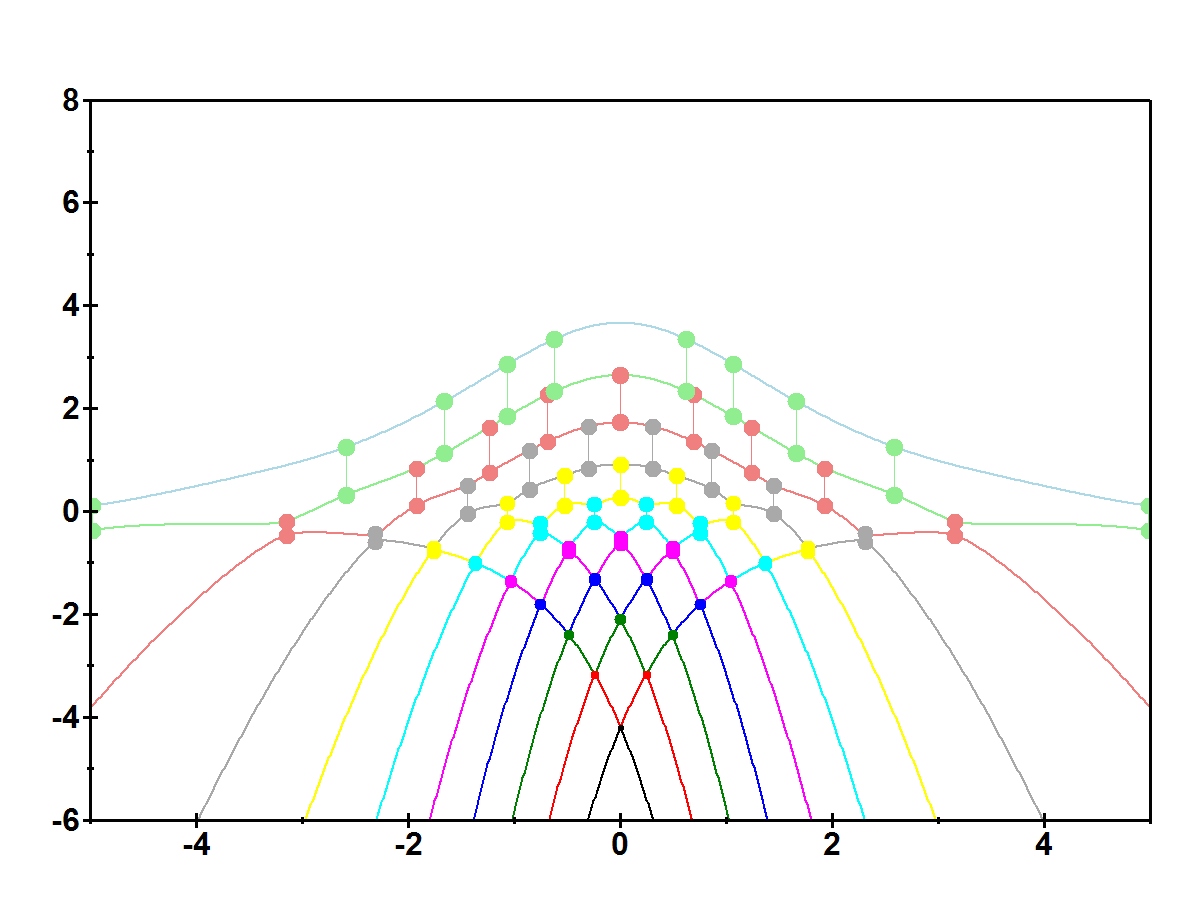 1st order QPT
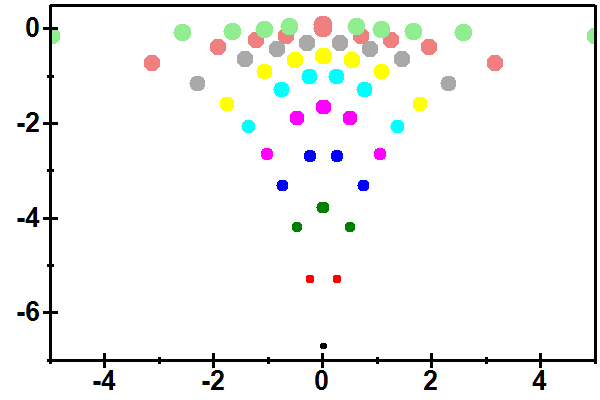 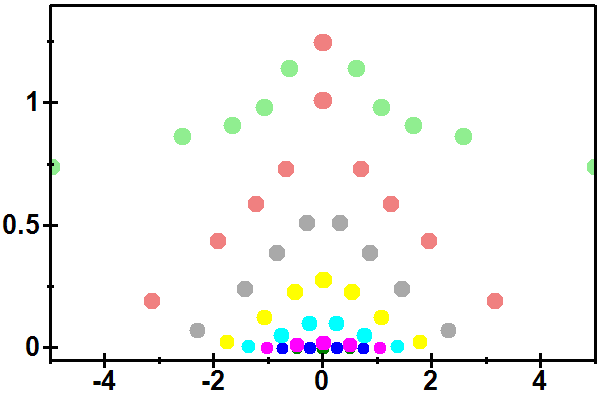 Exceptional points
- tight connection between neighbouring levels
EPs approach real axis exponentially fast
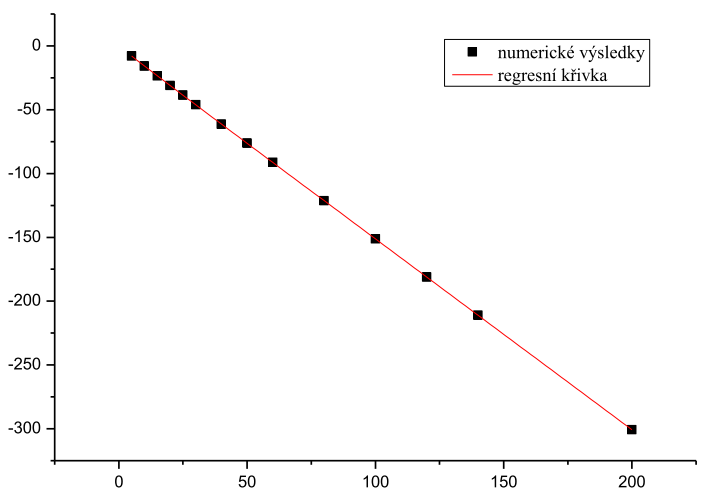 [Speaker Notes: škálování = tunelování, WKB]
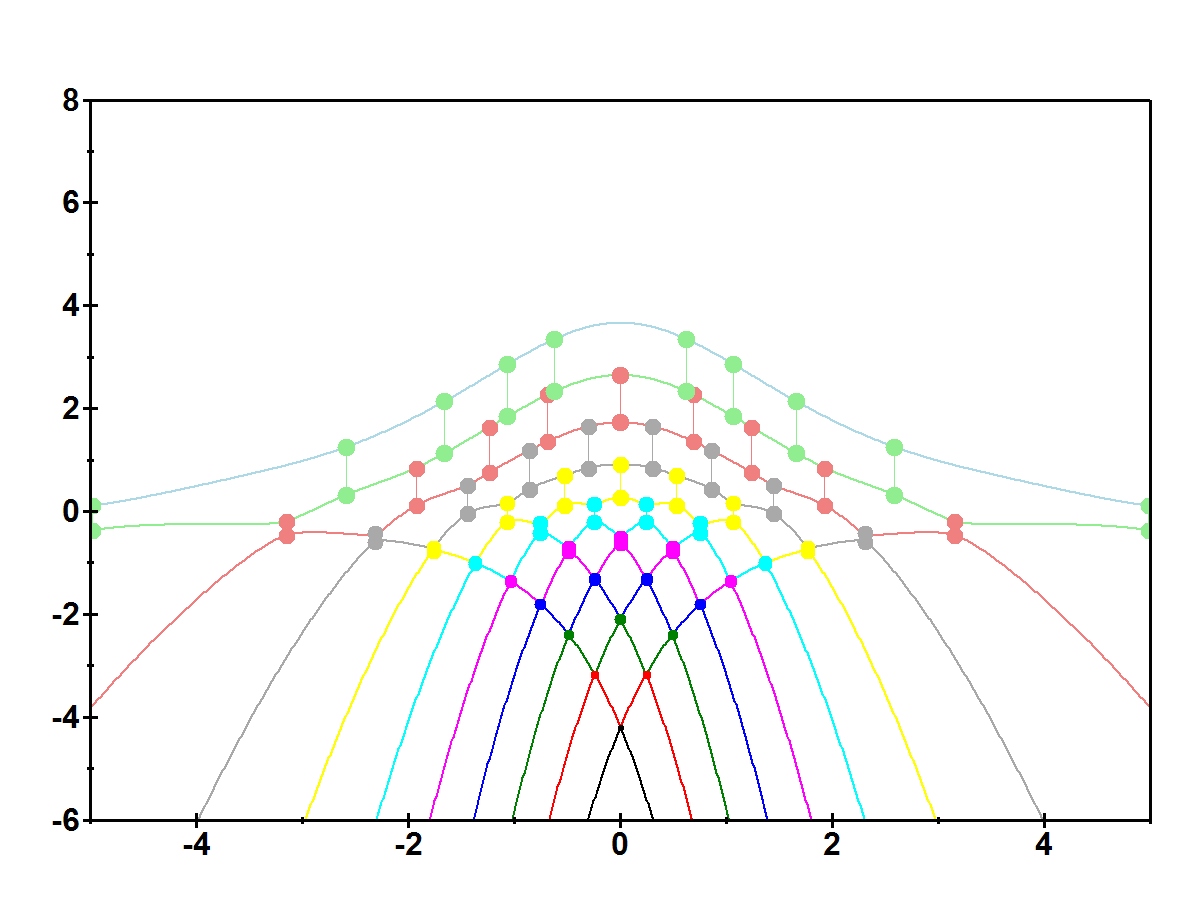 1st order QPT
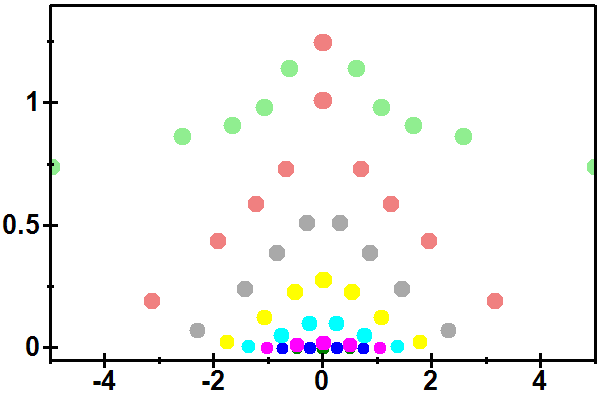 M. Caprio, P. Cejnar, F. Iachello, Ann. Phys. 323, 1106 (2008)
P. Stránský, P. Cejnar, Phys. Lett. A 380, 2637 (2016)
Excited-state quantum phase transitions
Spinodal region
Specific heat analogy
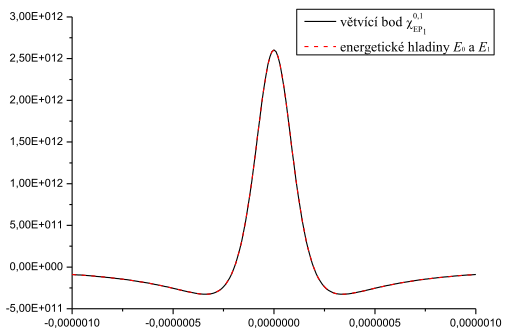 EPs are well separated, therefore there is just one EP connected with the ground state
We can neglect the influence of other EPs
Latent heat analogy
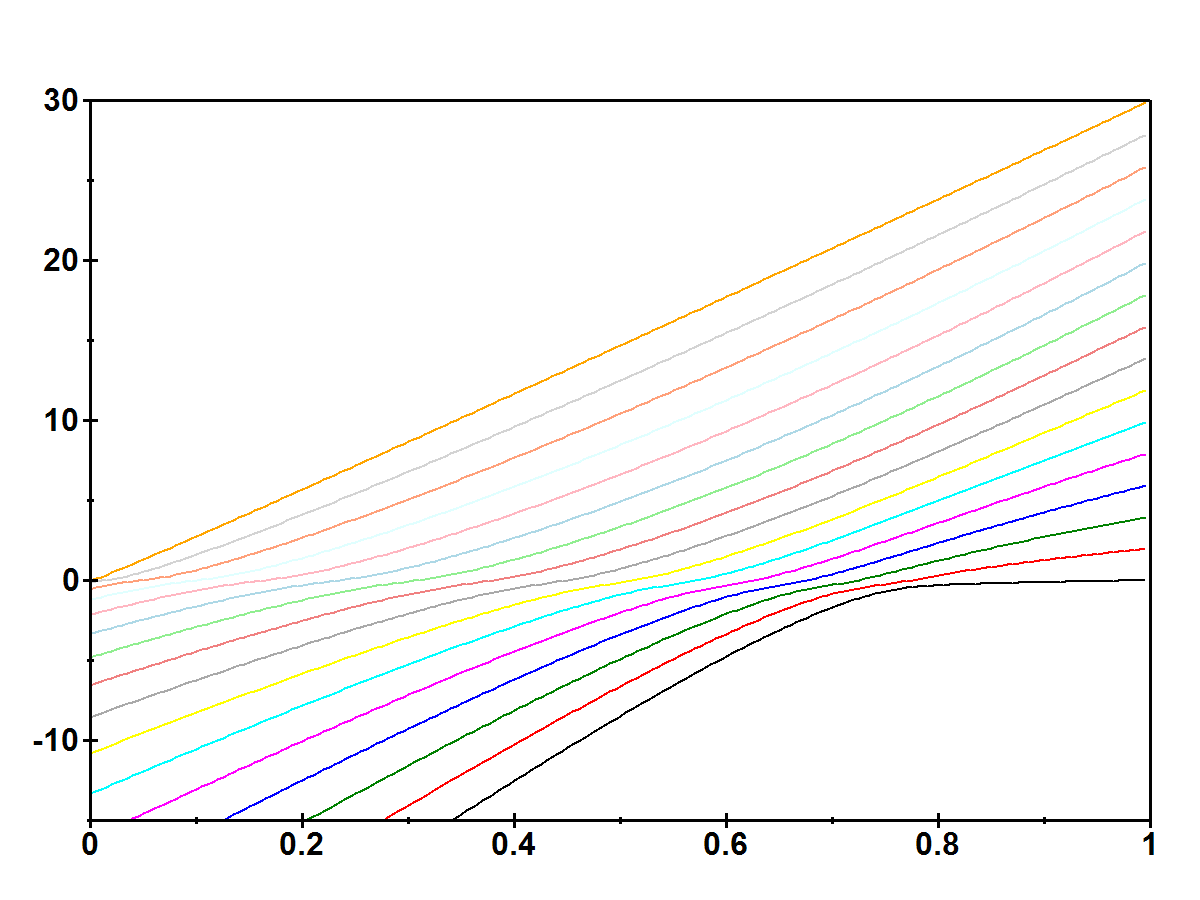 2nd order QPT
Already discussed in the literature, see for example
W.D. Heiss, F.G. Scholtz and H.B. Geyer, J. Phys. A: Math. Gen. 38, 1843 (2005)
W.D. Heiss, J. Phys. A: Math. Theor. 45, 444016 (2012)
...
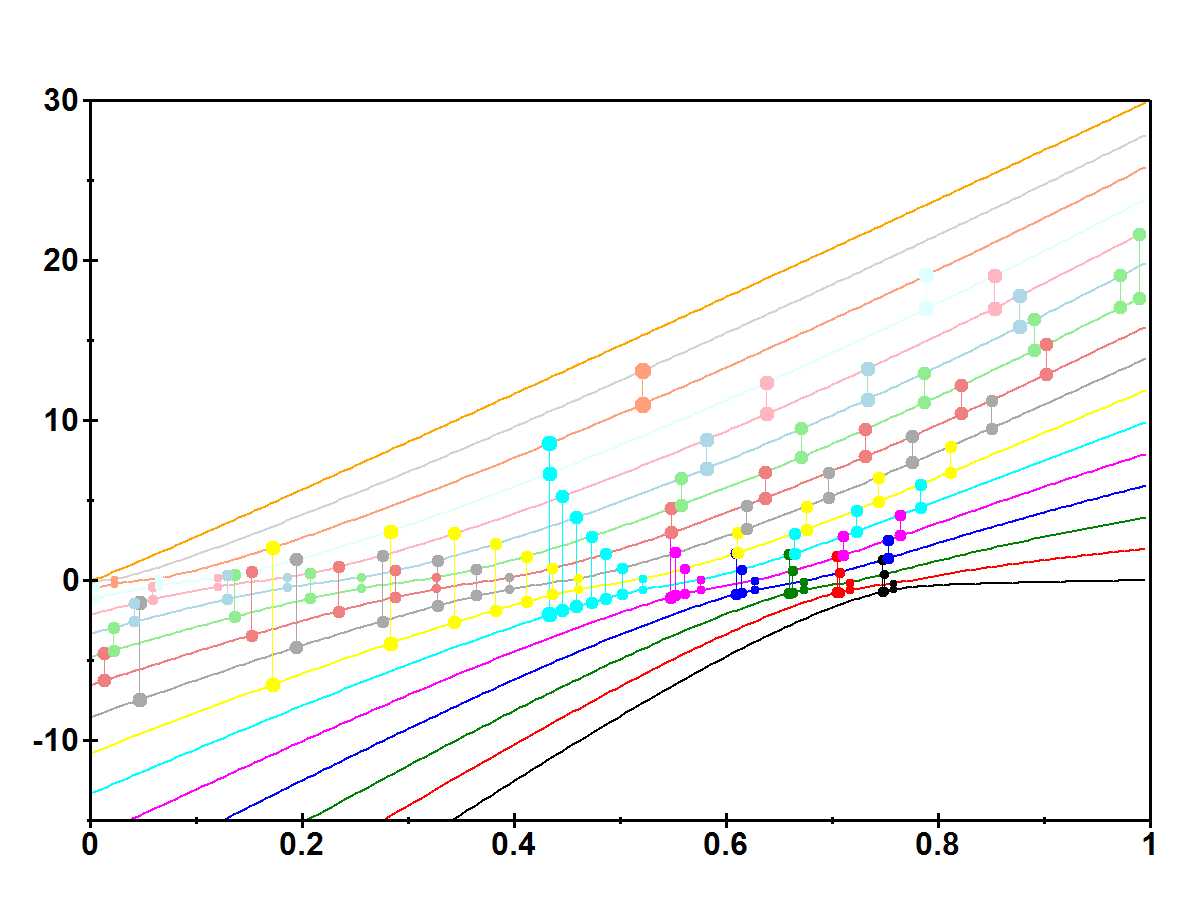 2nd order QPT
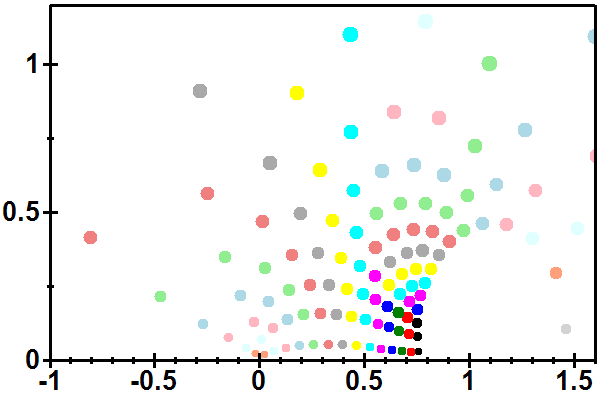 Exceptional points
[Speaker Notes: Colours for more points
+ additional slide about connecting levels]
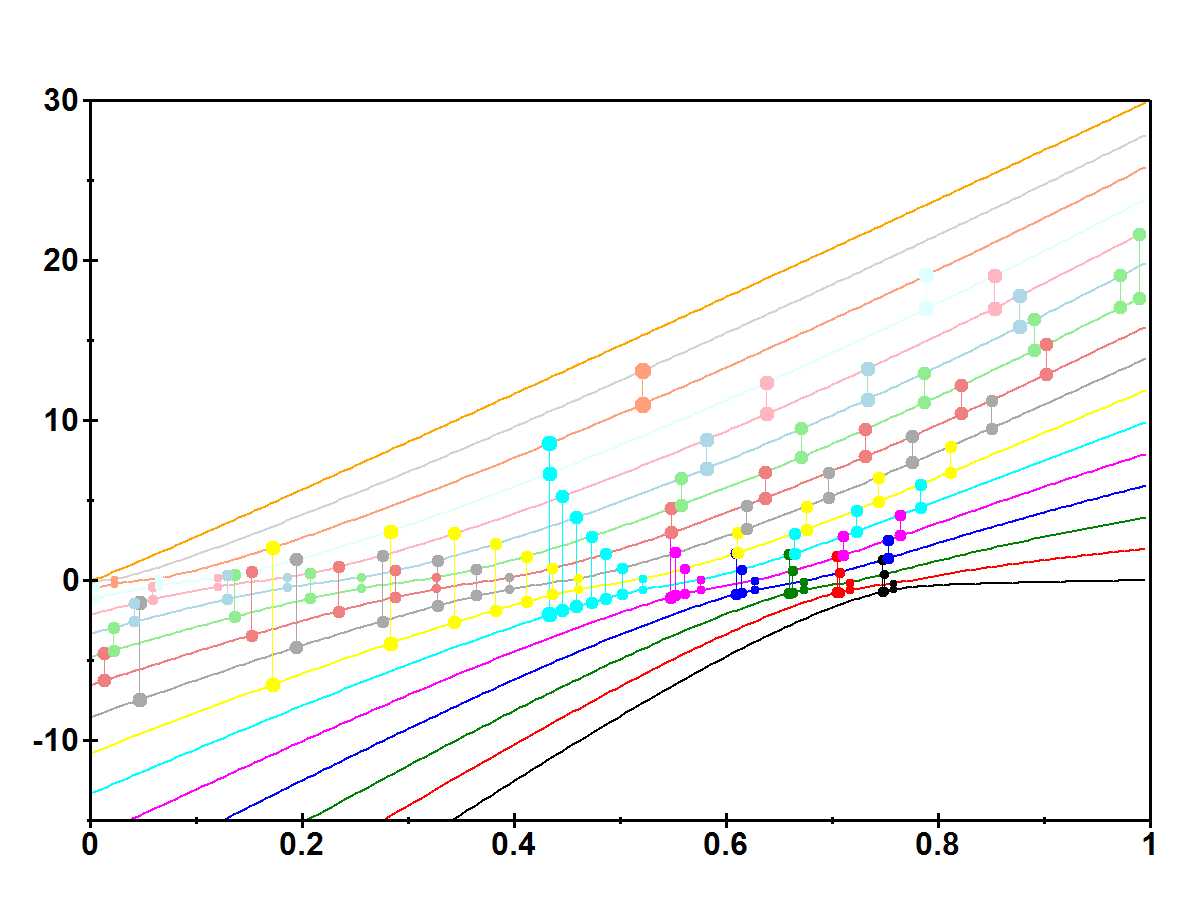 2nd order QPT
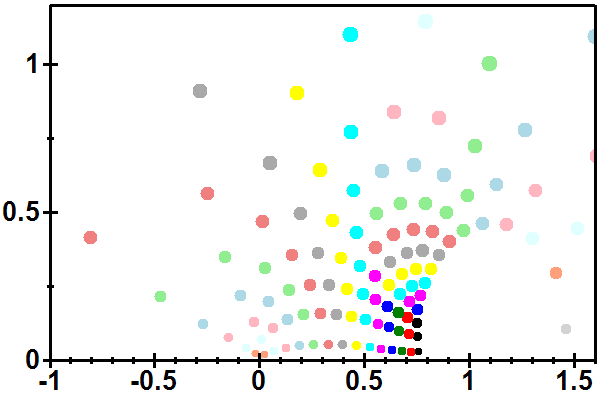 Exceptional points
EPs approach real axis polynomially fast
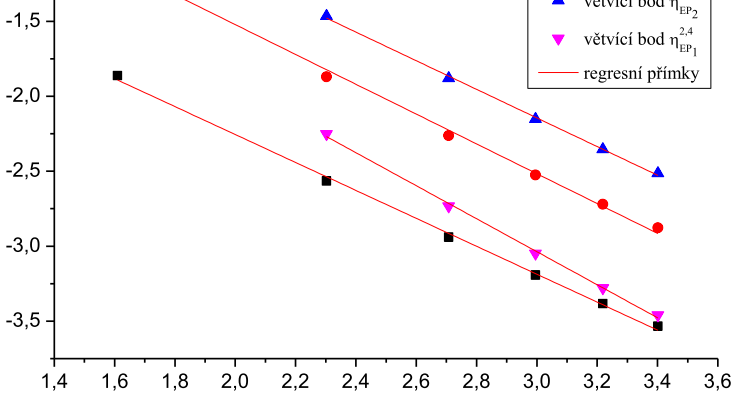 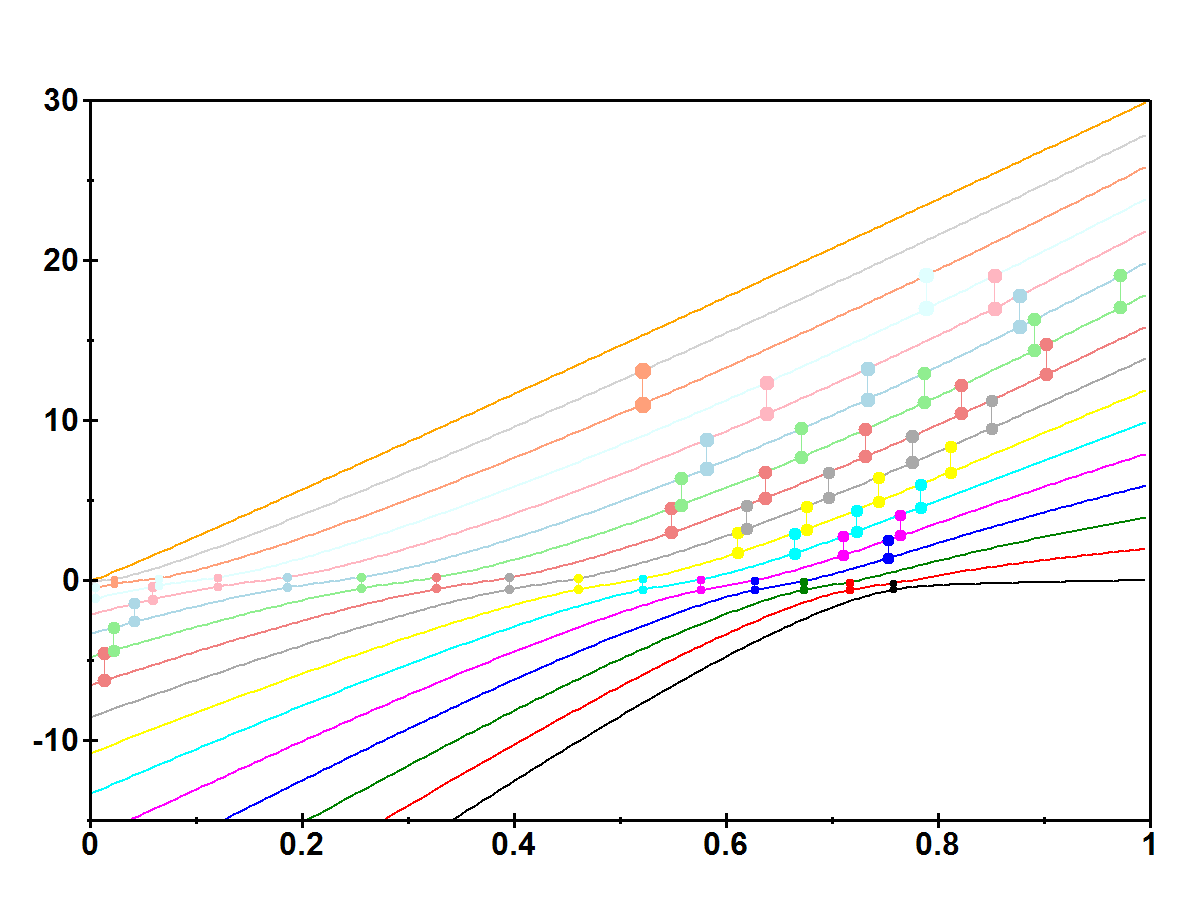 2nd order QPT
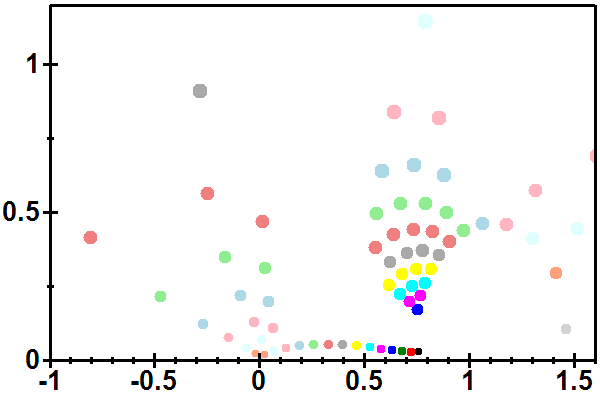 Exceptional points
- only the interaction of neigbouring levels shown
Excited-state quantum phase transition
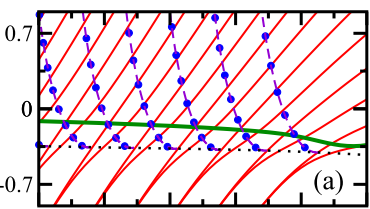 M. Šindelka, L. Santos, N. Moiseyev, Phys. Rev. A 95, 010103(R) (2017)
[Speaker Notes: Přidat korelace na delší vzdálenosti]
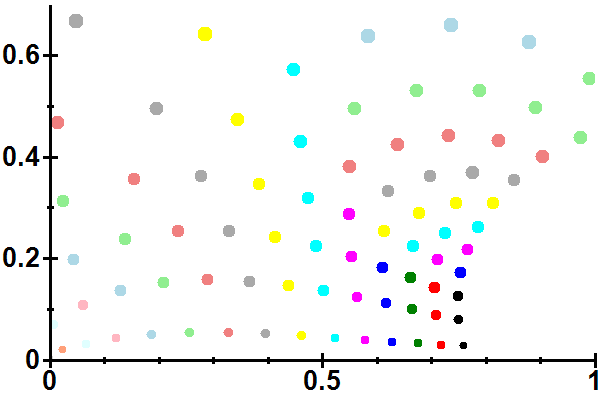 Specific heat analogy
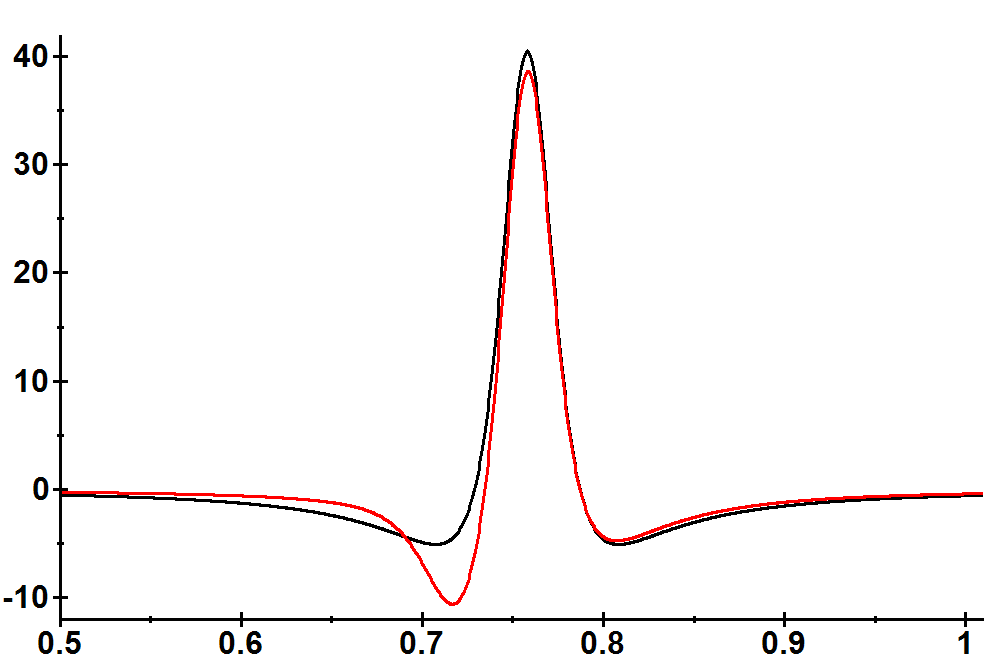 Other EPs connected with the ground state included
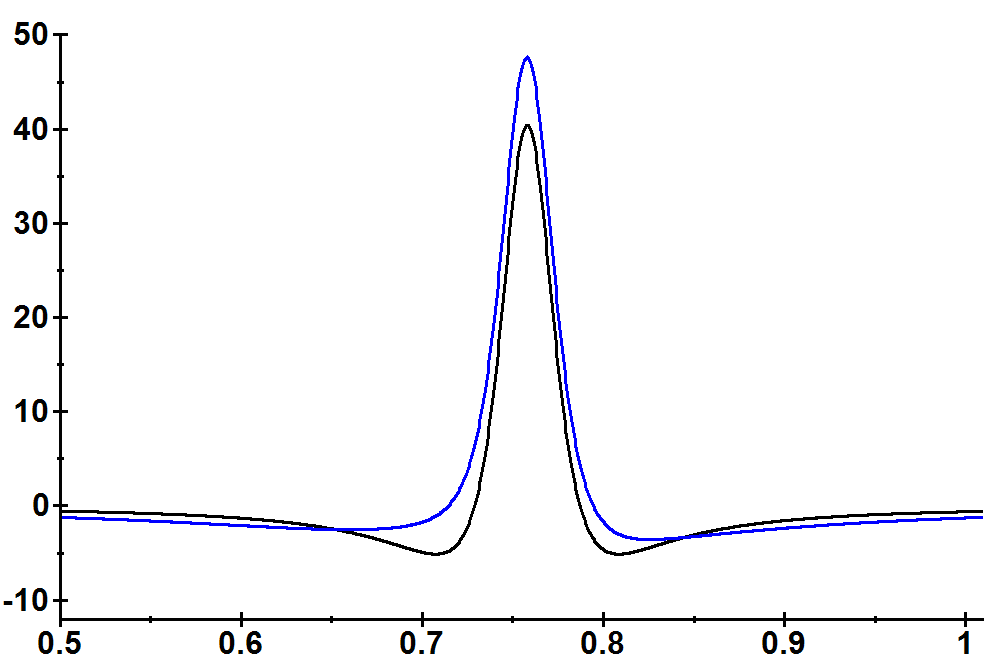 Latent heat analogy
Random perturbation at a critical point
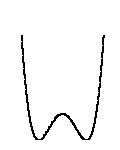 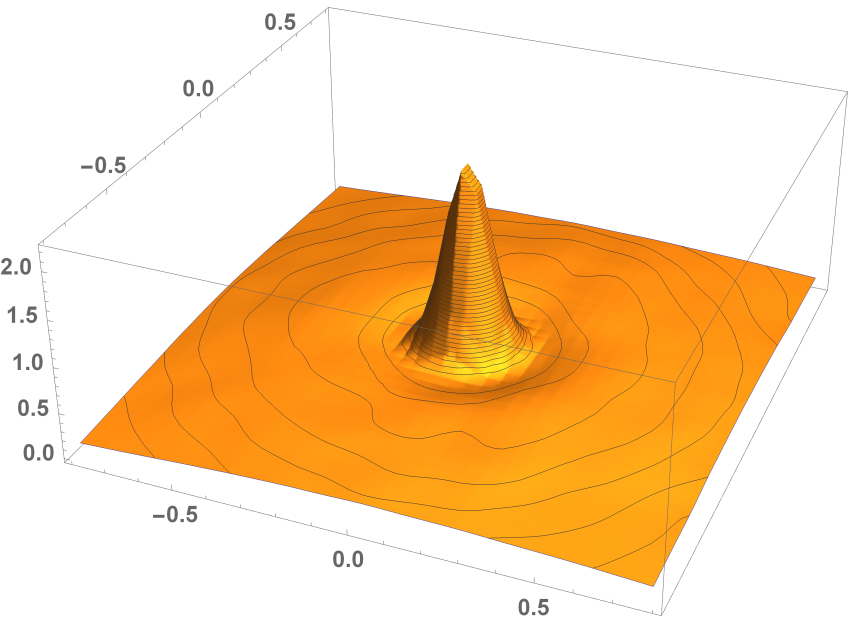 Double-well potential
1st order QPT
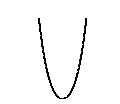 Harmonic oscillator
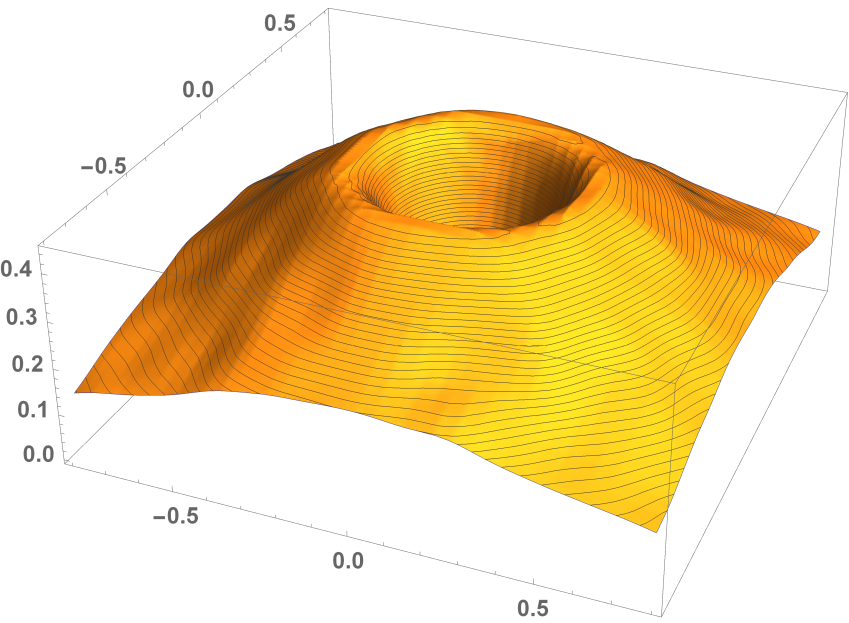 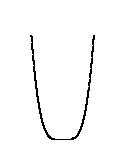 Quartic potential
2nd order QPT
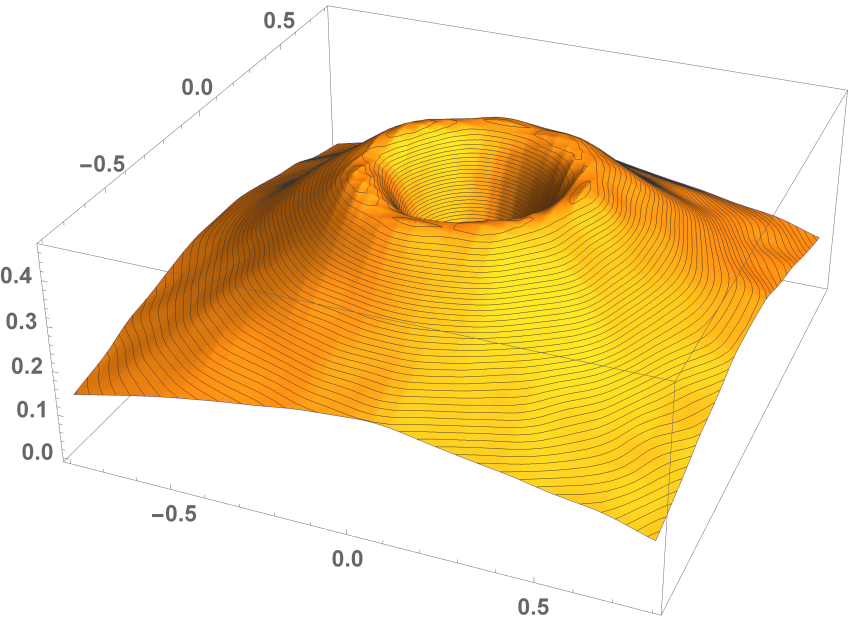 M.R. Zirnbauer, J.J.M. Verbaarschot, H.A. Weidenmüller, Nucl. Phys. A411, 161 (1983)
Preliminary results
[Speaker Notes: Zirnbauer]
Random perturbation at a critical point
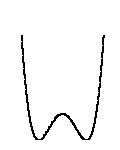 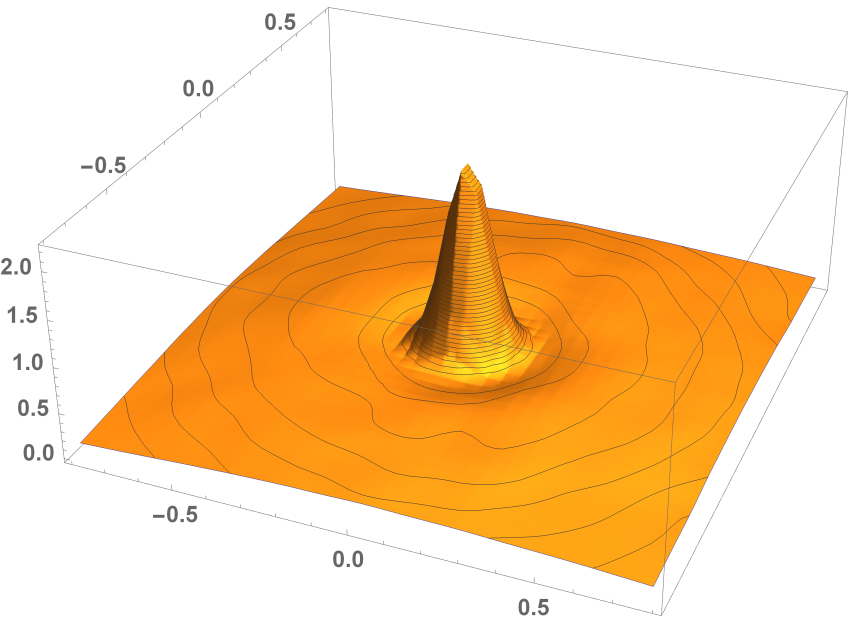 Double-well potential
1st order QPT
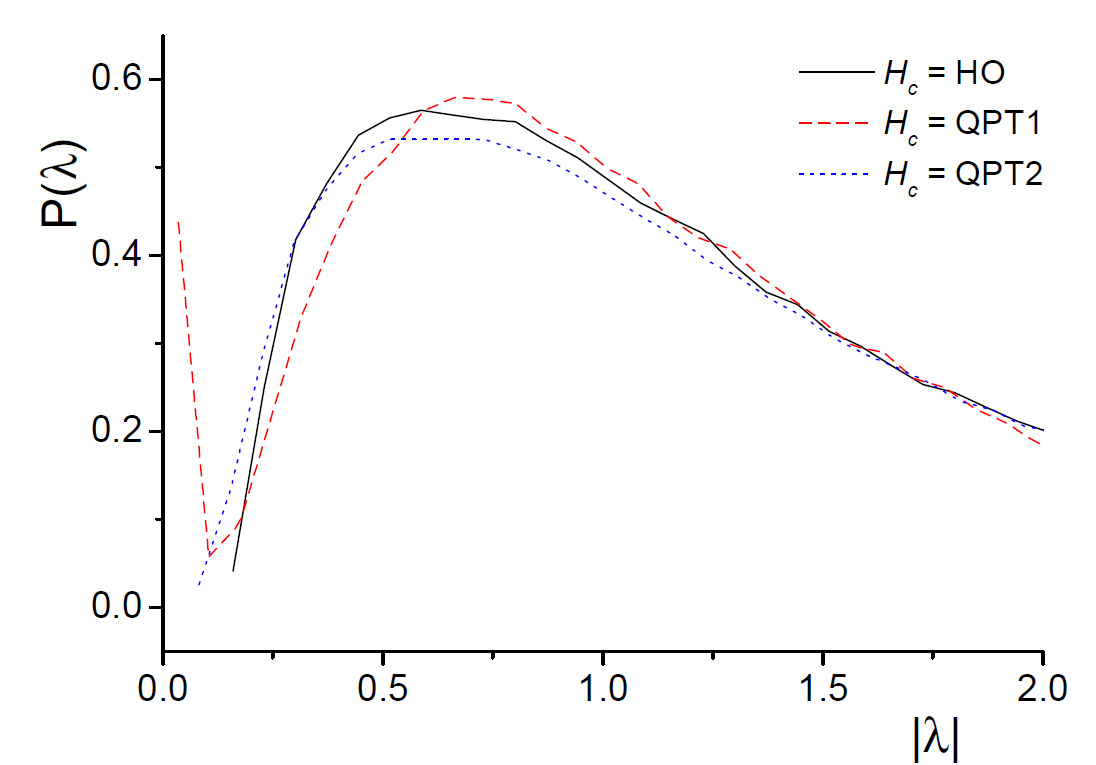 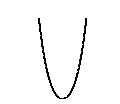 Harmonic oscillator
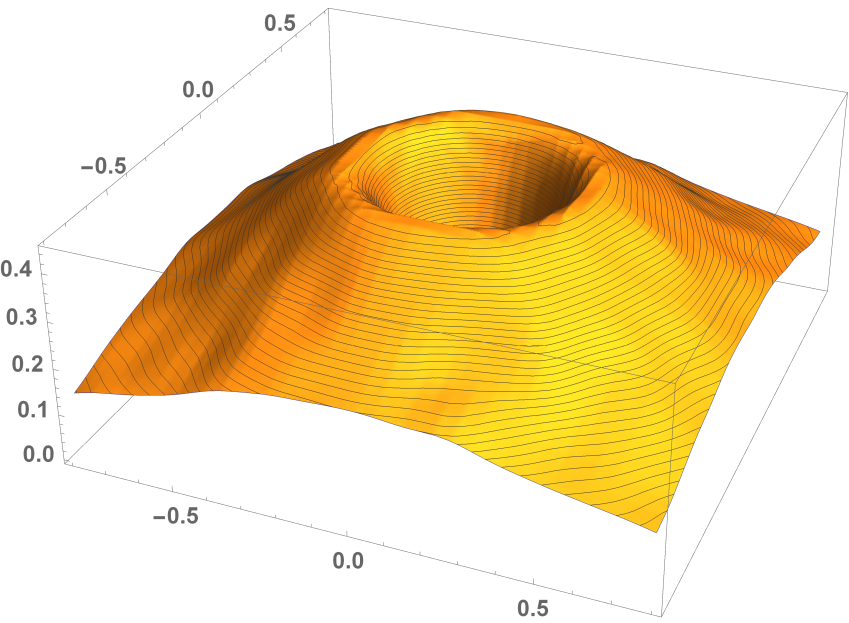 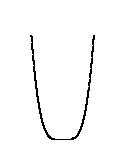 Quartic potential
2nd order QPT
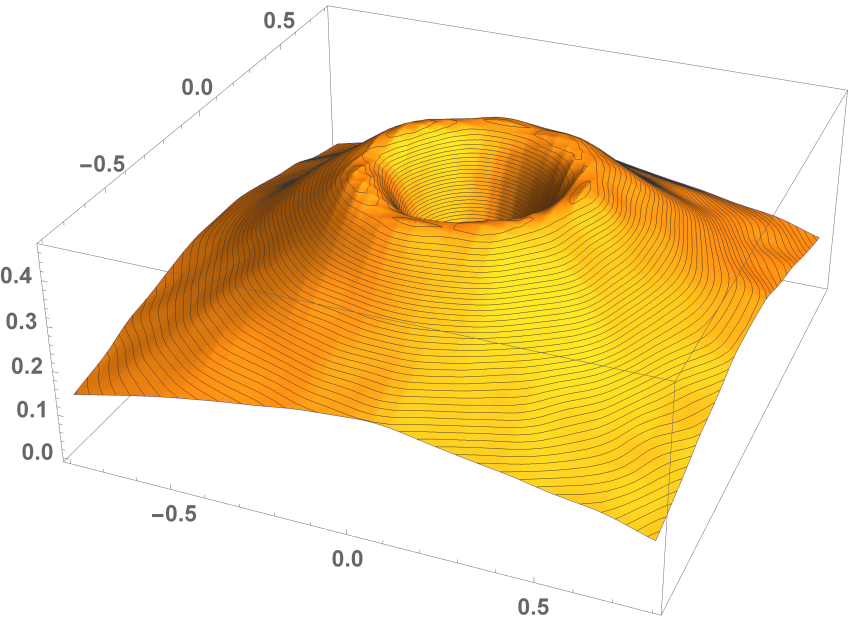 M.R. Zirnbauer, J.J.M. Verbaarschot, H.A. Weidenmüller, Nucl. Phys. A411, 161 (1983)
Preliminary results
[Speaker Notes: Zirnbauer]
Conclusions
Quantum analog of Yang-Lee zeros are exceptional points (= zeros of the resultant)
A 1st order QPT can be modelled by a double-well-type potential.
EPs approaches the real axis exponentially fast in the infinite-size limit. 
The major contribution is given by interaction between the levels of the lowest parity dublet.
A 2nd order QPT can be modelled by a quartic oscillator.
EPs approaches the real axis polynomially fast in the infinite-size limit.
There are many EPs connected with the ground-state that infuence the QPT properties.
Thanks for your attention
[Speaker Notes: Open question: relation between thermal phase transitions and ESQPT in EPs
Open systems]